What has Smart Alec done?
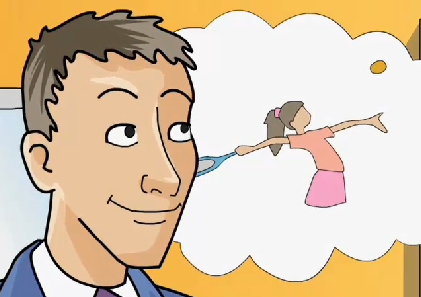 He has played golf.
He has played tennis.
He has played football.
He has played basketball.
He has played ice hockey.
He has won lots of trophies.
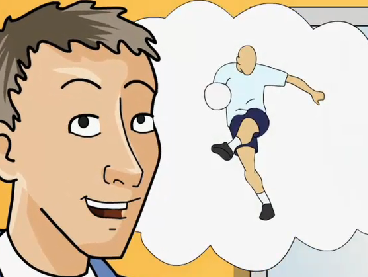 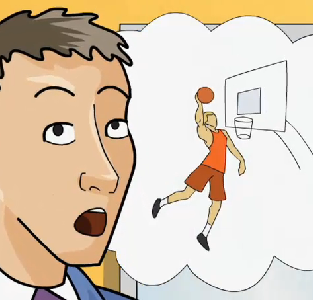 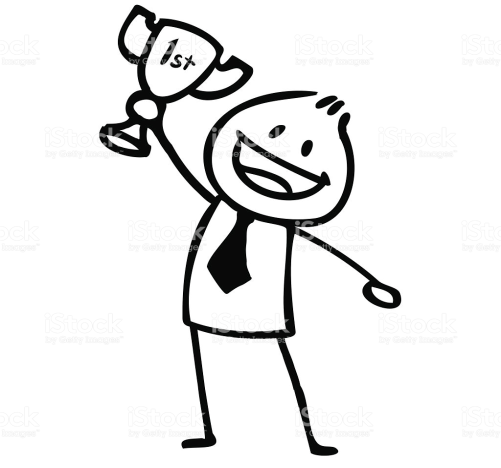 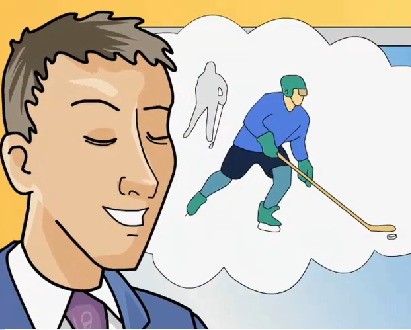 He has climbed Mount Everest twice.
He has travelled to every continent. 
He has seen the pyramids in Egypt.
He has flown  in a balloon.
He has ridden  a camel.
He has fallen into a hole in the pavement.
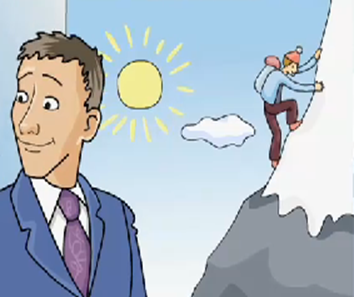 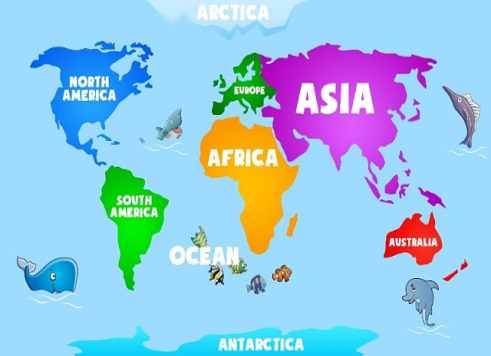 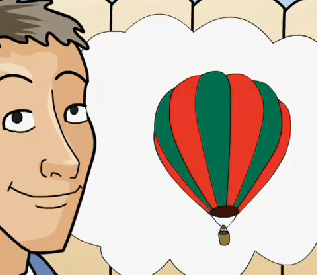 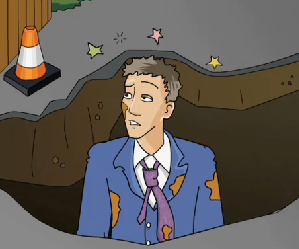 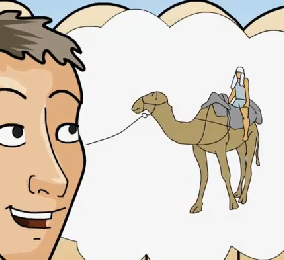